ACTIVIDADES DE CONJUNTO
COMPETENCIA:  Autoconciencia
Autoconocimiento
Reconocimiento de emociones
Indicadores de logro: 
Reflexiono sobre mi labor en el contexto socioeducativo
Afianzo mi creatividad a través de la exploración del entorno social
ACTIVIDADES
Lectura Agenda
Oración
Compartiendo mi taza de café
Video reflexivo
Construyendo nuestra historia
Evaluación
Cesar Pincai Franco.
Claudia herrera.
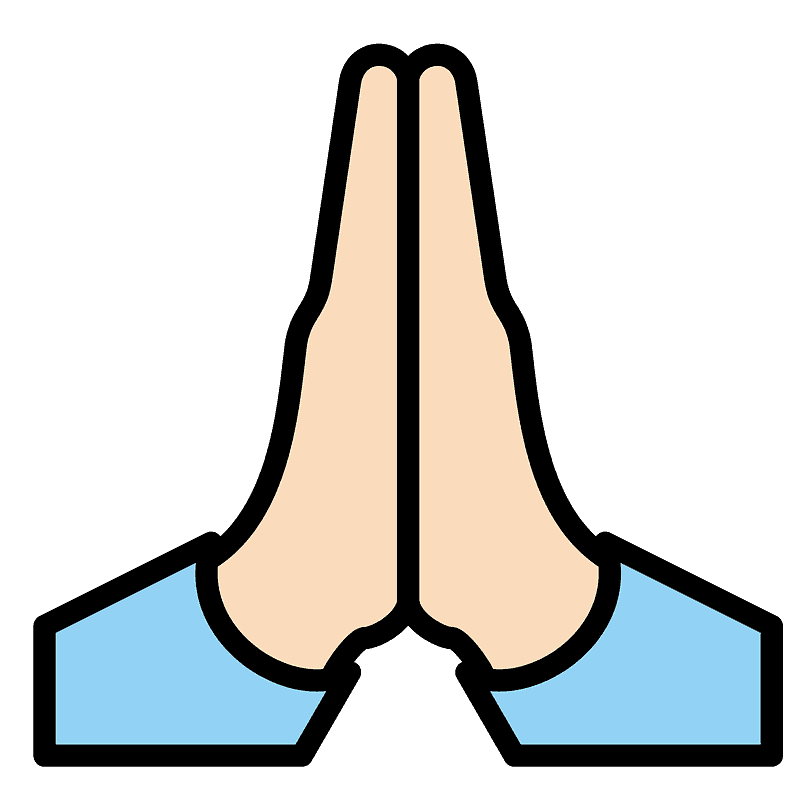 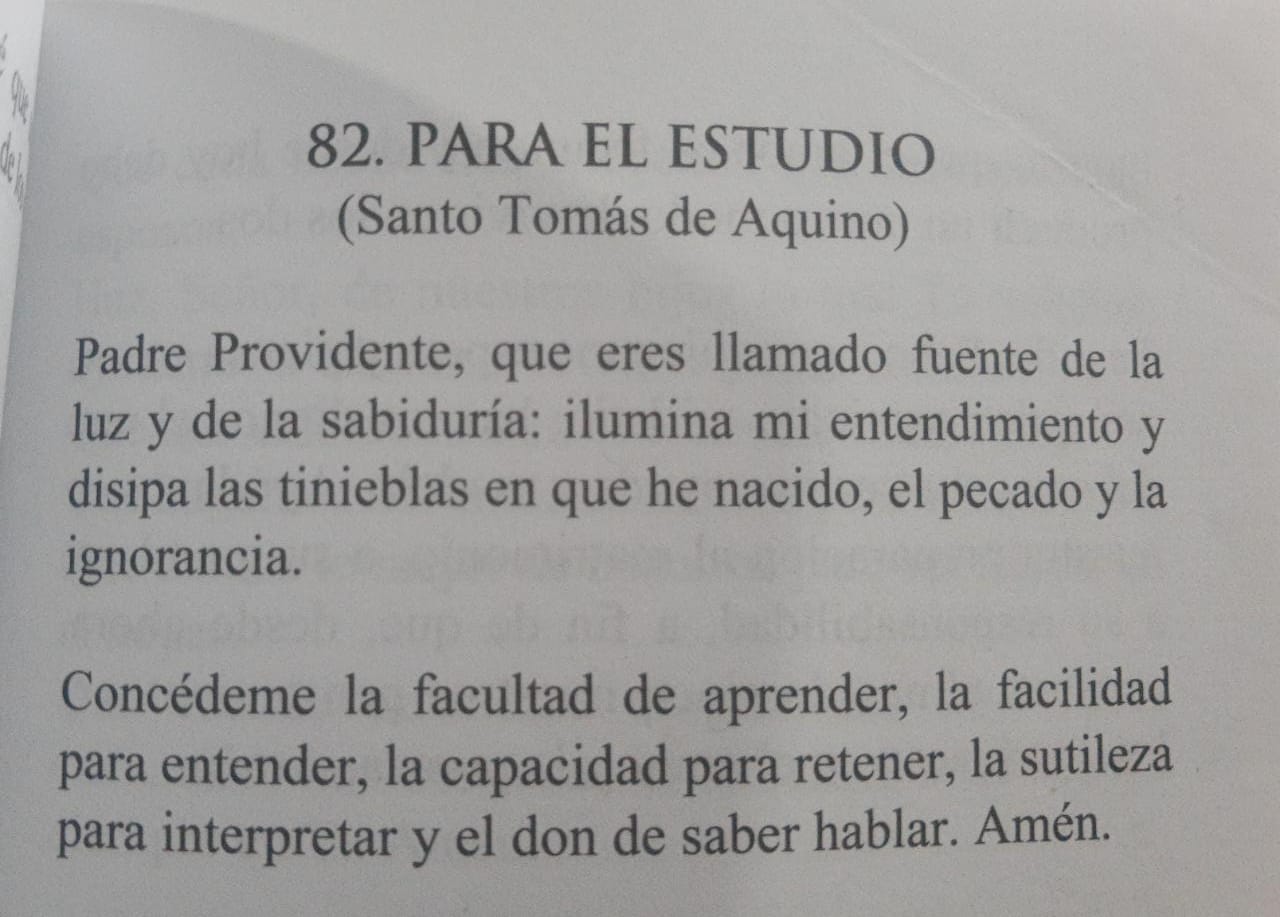 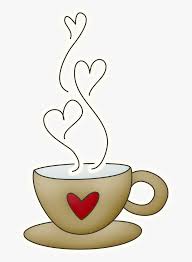 Compartiendo mi taza de café
3
Reflexión
Maestros Guardianes de la llama de los niños
4
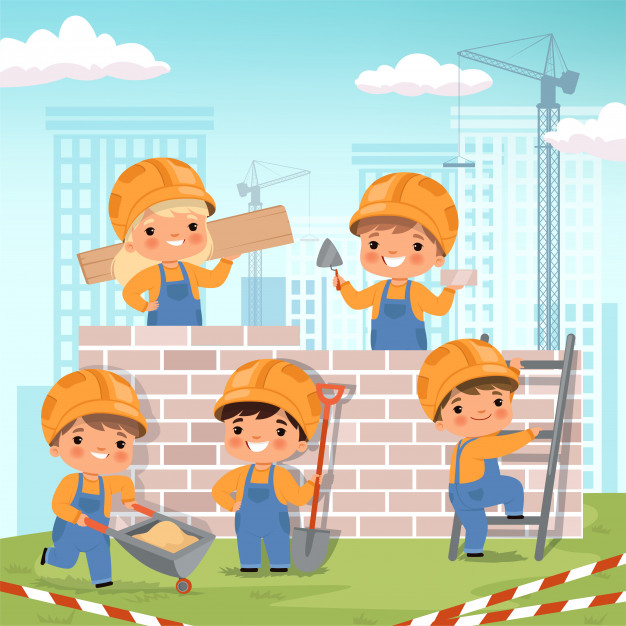 Construyendo nuestra historia
5
¿METAS LOGRADAS?
MUCHAS GRACIAS
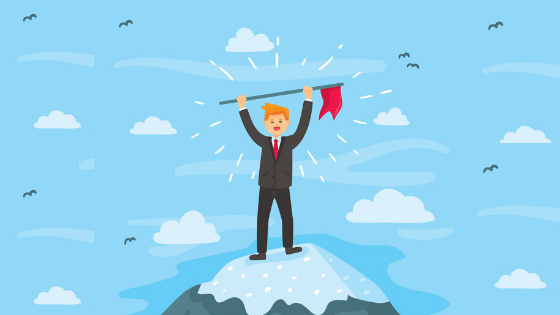 6